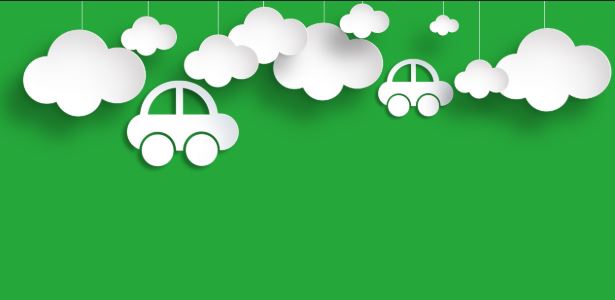 CHÀO MỪNG CÁC CON ĐẾN VỚI TIẾT TOÁN
XEM ĐỒNG HỒ
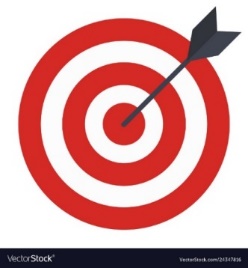 MỤC TIÊU
Biết xem đồng hồ
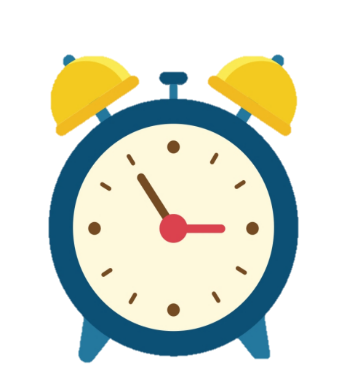 Củng cố biểu tượng về thời gian
Có hiểu biết về sử dụng thời gian trong đời sống hàng ngày.
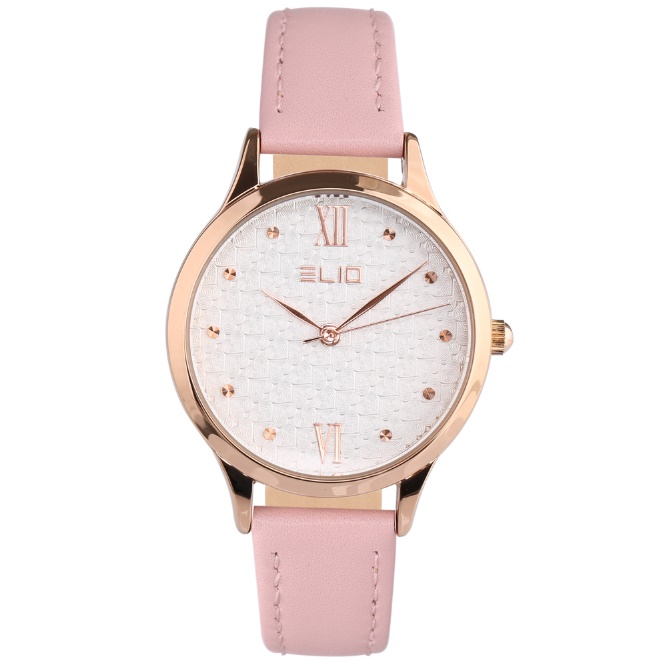 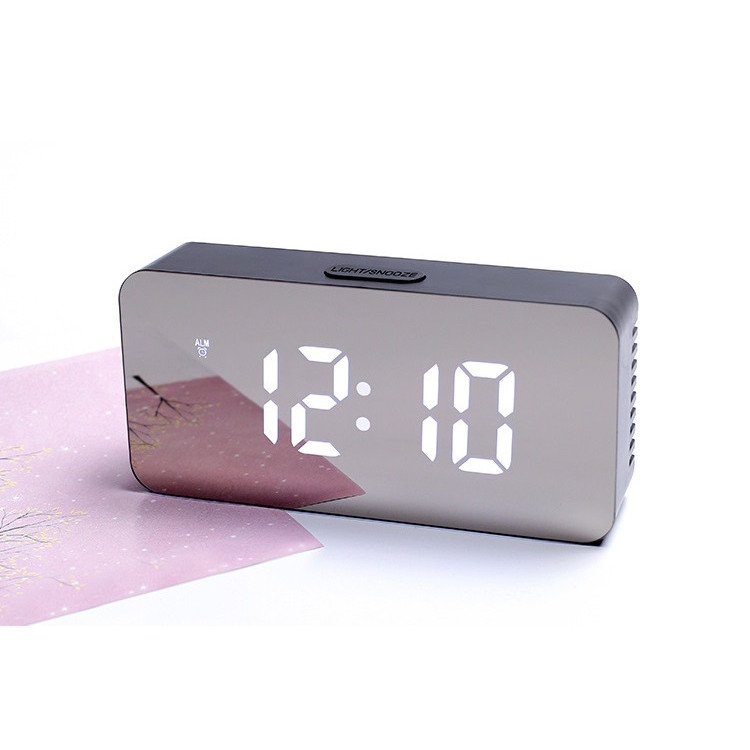 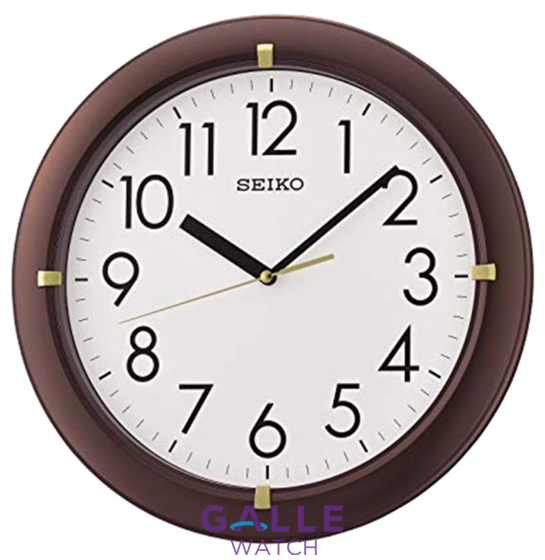 Đồng hồ đeo tay
Đồng hồ treo tường
Đồng hồ để bàn
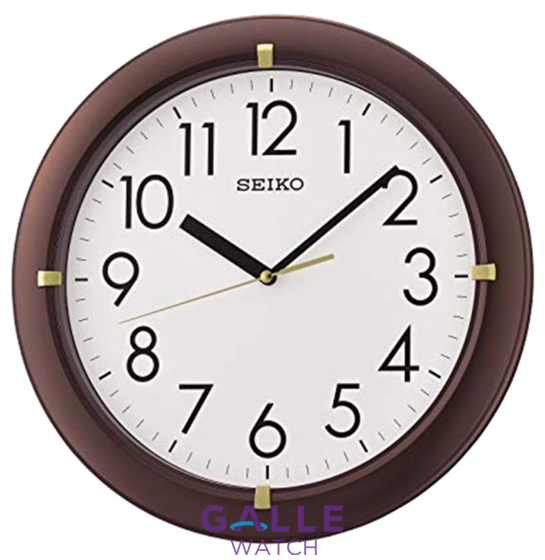 Kim giờ
Kim phút
Kim giây
12
11
1
10
2
9
3
8
4
7
5
6
Một ngày có bao nhiêu giờ ?
Một ngày có 24 giờ.
Một ngày bắt đầu từ 12 giờ đêm hôm trước đến 12 giờ đêm hôm sau.
Một ngày bắt đầu từ lúc nào ? Đến lúc nào ?
1 giờ chiều còn gọi là 13 giờ.
Đồng hồ chỉ mấy giờ ?
Đồng hồ chỉ 8 giờ .
Đồng hồ chỉ mấy giờ ?
Đồng hồ chỉ 12 giờ .
Đồng hồ chỉ 12 giờ .
1 giờ chiều còn gọi là mấy giờ?
5 phút
1 phút
.
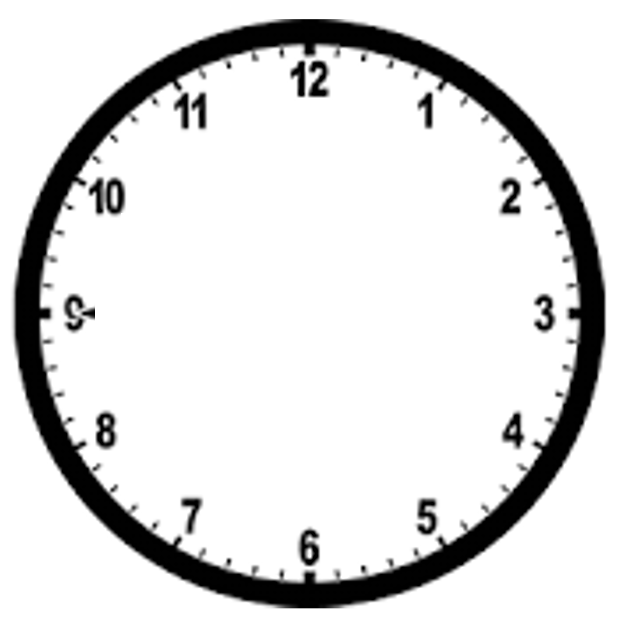 .
10 phút
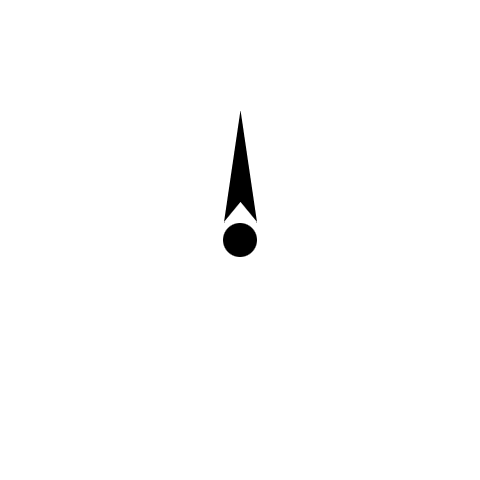 = 5 phút x 2
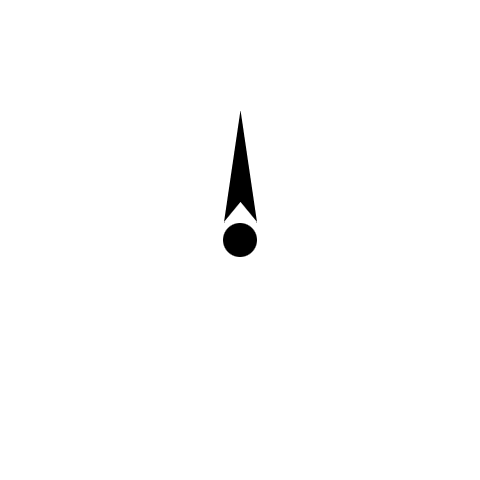  1 giờ 10 phút
30 phút
= 5 phút x 6
 1 giờ 30phút
Hoặc 1 giờ rưỡi
12
12
12
11
11
1
1
11
1
2
10
10
2
2
10
9
9
3
3
9
3
8
8
4
4
8
4
5
7
7
5
5
7
6
6
6
1
3
8
8
8
6
8 giờ
5 phút
8 giờ
15 phút
8 giờ
30 phút
hoặc 8 giờ rưỡi
8 giờ 15 phút thì kim chỉ giờ chỉ quá số 8
Kim chỉ phút chỉ vào số 3.
Đồng hồ chỉ 8 giờ 5 phút thì kim chỉ giờ ở vị trí nào?
Kim chỉ phút ở vị trí nào?
8 giờ 15 phút thì kim chỉ giờ ở vị trí nào?
Kim chỉ phút ở vị trí nào?
Đồng hồ chỉ 8 giờ 30 phút thì kim chỉ giờ ở vị trí nào?
Kim chỉ phút ở vị trí nào?
Đồng hồ chỉ 8 giờ 30 phút thì kim chỉ giờ chỉ giữa số 8 và số 9
Kim chỉ phút chỉ vào số 6.
8 giờ 30 phút người ta còn gọi là 8 giờ rưỡi.
Đồng hồ chỉ 8 giờ 5 phút thì kim chỉ giờ chỉ quá số 8
Kim chỉ phút chỉ vào số 1.
12
12
12
11
11
11
1
1
1
10
10
10
2
2
2
12
11
1
9
9
9
3
3
3
10
2
8
8
8
4
4
4
9
3
7
7
7
5
5
5
6
6
6
8
4
7
5
6
12
12
11
11
1
1
2
2
10
10
3
3
9
9
4
4
8
8
5
5
7
7
6
6
1
Đồng hồ chỉ mấy giờ ?
C
B
A
4 giờ 10 phút
4 giờ 25 phút
4 giờ 5 phút
D
E
G
6 giờ 15 phút
12 giờ 35 phút
7 giờ 30 phút
12
12
12
11
11
11
1
1
1
2
2
2
10
10
10
3
3
3
9
9
9
4
4
4
8
8
8
5
5
5
7
7
7
6
6
6
2
Dùng đồng hồ trong bộ đồ dùng học toán và quay kim đồng hồ để đồng hồ chỉ:
a) 7 giờ 5 phút
b) 6 giờ rưỡi
c) 11 giờ 50 phút
Để đồng hồ chỉ 11 giờ 50 phút, em đã quay kim đồng hồ như thế nào?
Quay kim giờ gần đến số 12; quay kim phút vào vạch số 10.
3
Đồng hồ chỉ mấy giờ ?
5:20
9:15
12:35
A
B
C
12 giờ 35 phút
9 giờ 15 phút
5 giờ 20 phút
14:05
17:30
21:55
D
E
G
21 giờ 55 phút
14 giờ 5 phút
17 giờ 30 phút
14:05
21:55
G
21 giờ 55 phút
14 giờ 5 phút còn gọi là mấy giờ ?
14 giờ 5 phút còn gọi là 2 giờ 5 phút chiều.
D
14 giờ 5 phút
21 giờ 55 phút còn gọi là mấy giờ ?
21 giờ 55 phút còn gọi là 9 giờ 55 phút đêm.
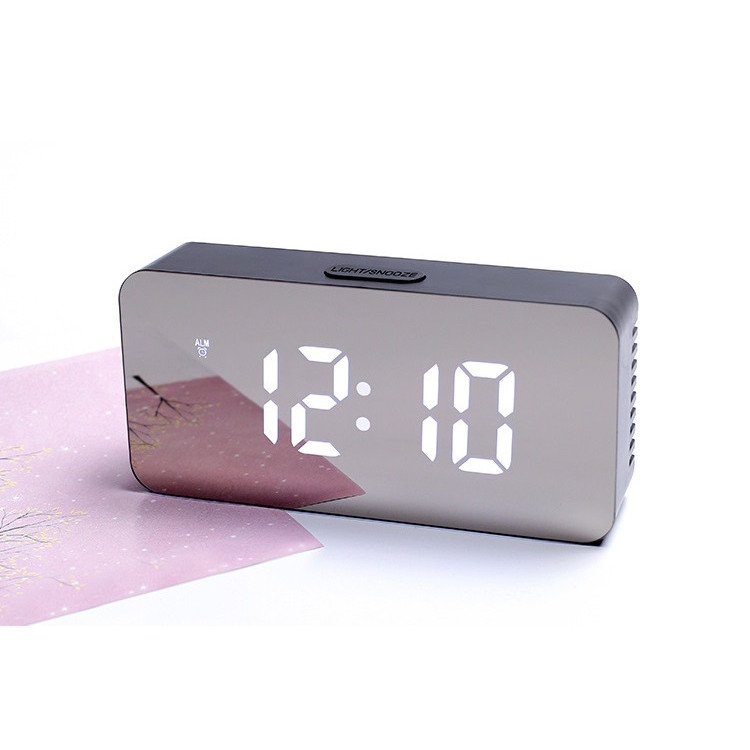 Chỉ giờ
Chỉ phút
12
12
11
11
1
1
10
10
2
2
9
9
3
3
8
8
4
4
7
7
5
5
6
6
12
11
1
2
10
9
3
8
4
7
5
6
4
Vào buổi chiều, hai đồng hồ nào chỉ cùng thời gian ?
16:00
16:30
C
A
B
13:25
E
D
G
Đồng hồ  A và B chỉ cùng thời gian là 4 giờ chiều.
Đồng hồ  C và G chỉ cùng thời gian là 4 giờ 30 phút chiều.
Đồng hồ  D và E chỉ cùng thời gian là 1 giờ 25 phút chiều.
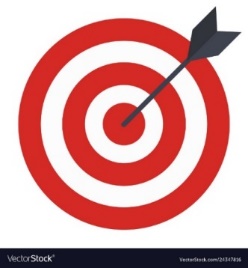 MỤC TIÊU
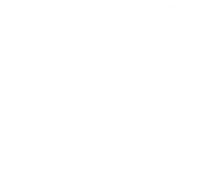 Biết xem đồng hồ
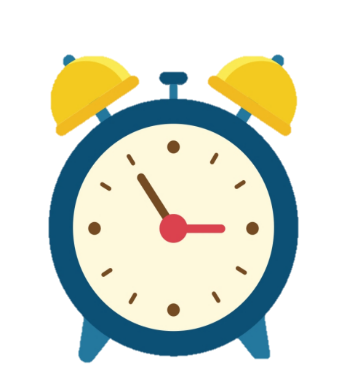 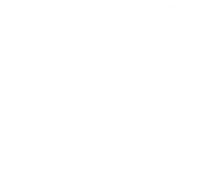 Củng cố biểu tượng về thời gian
Có hiểu biết về sử dụng thời gian trong đời sống hàng ngày.
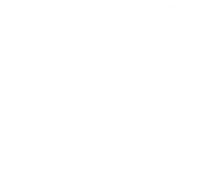 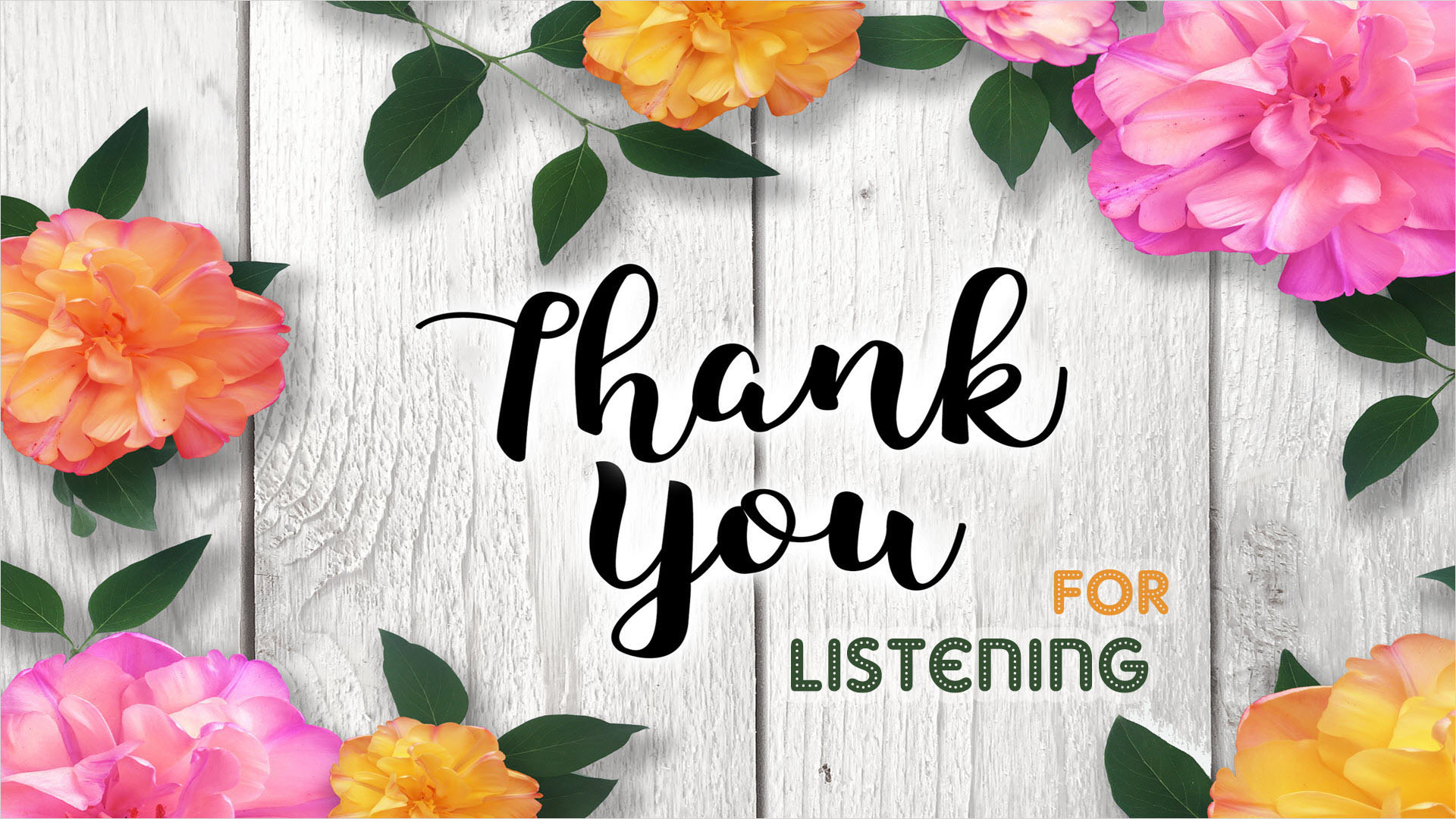